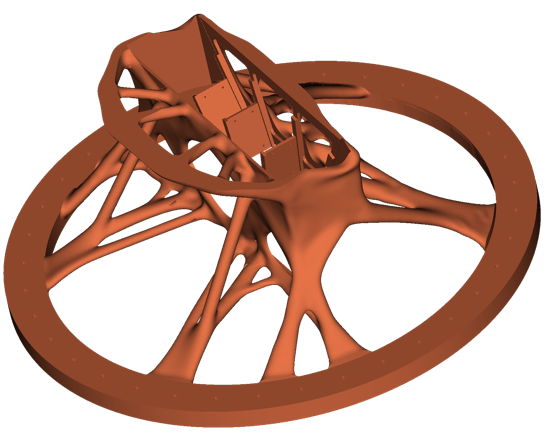 Plato optimization-based design
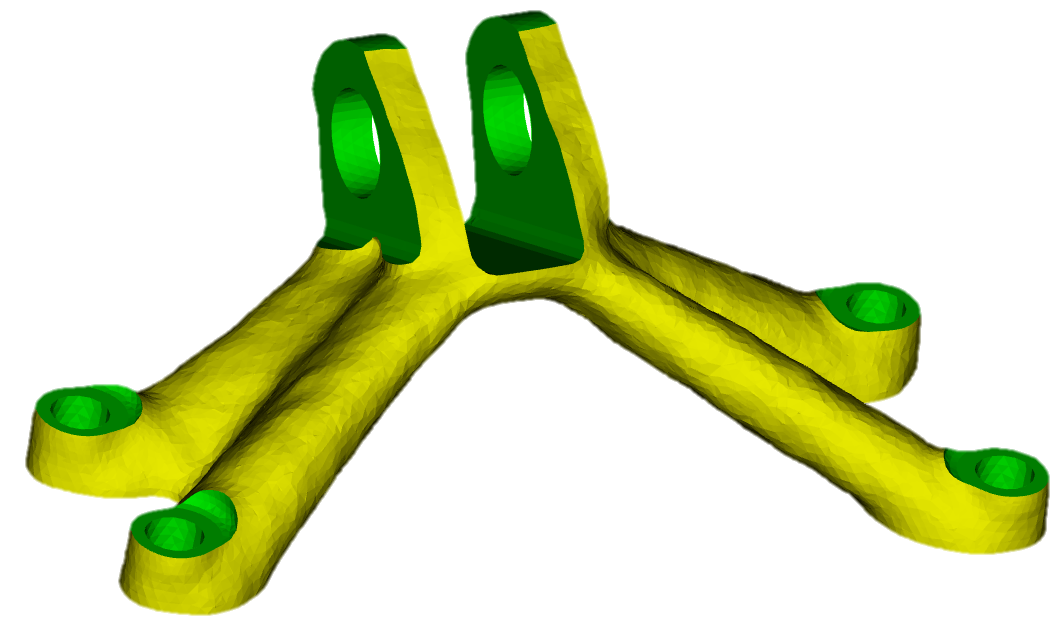 Trilinos User Group Meeting
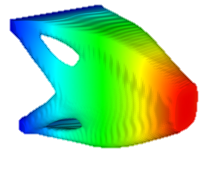 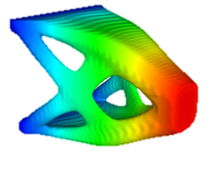 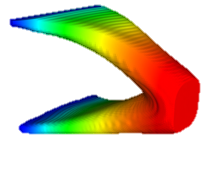 Plato Software Development Team
November 1st, 2023
Plato: optimization-based geometry design
Gradient-Based Optimization
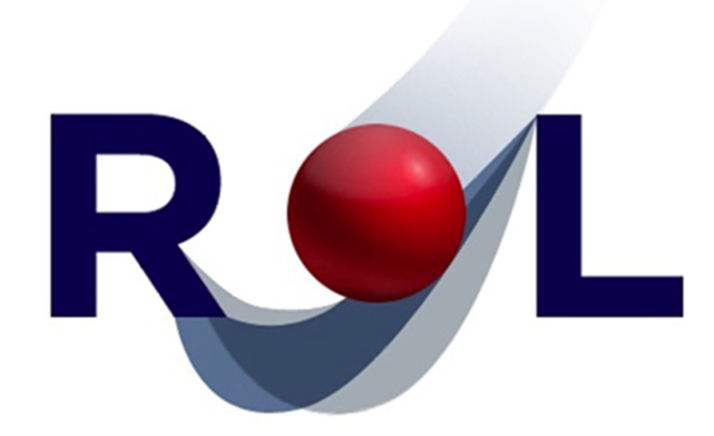 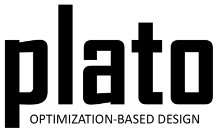 Shape
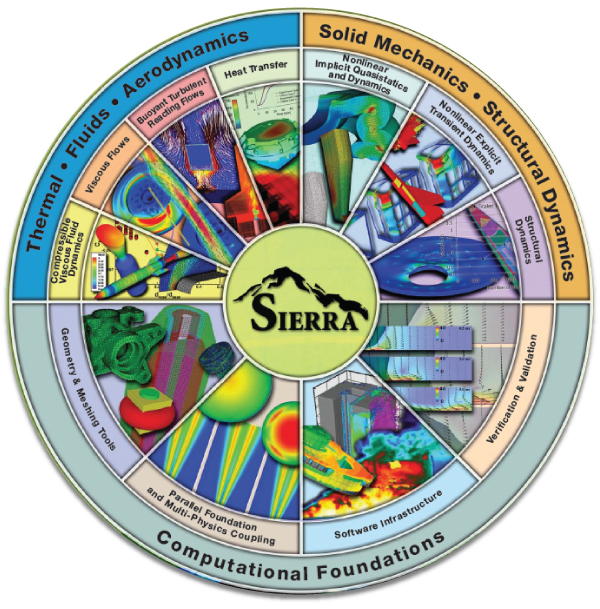 Topology
Mesh
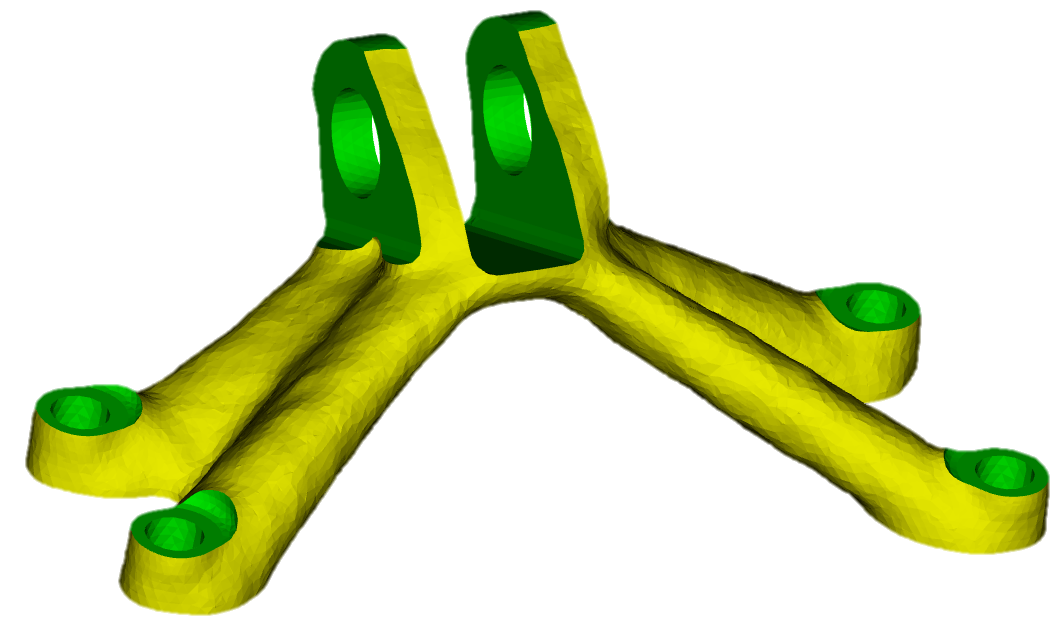 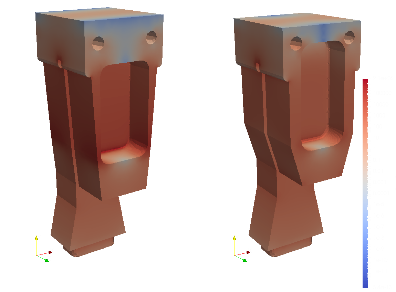 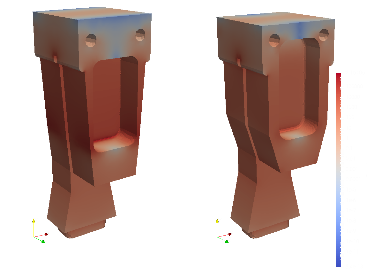 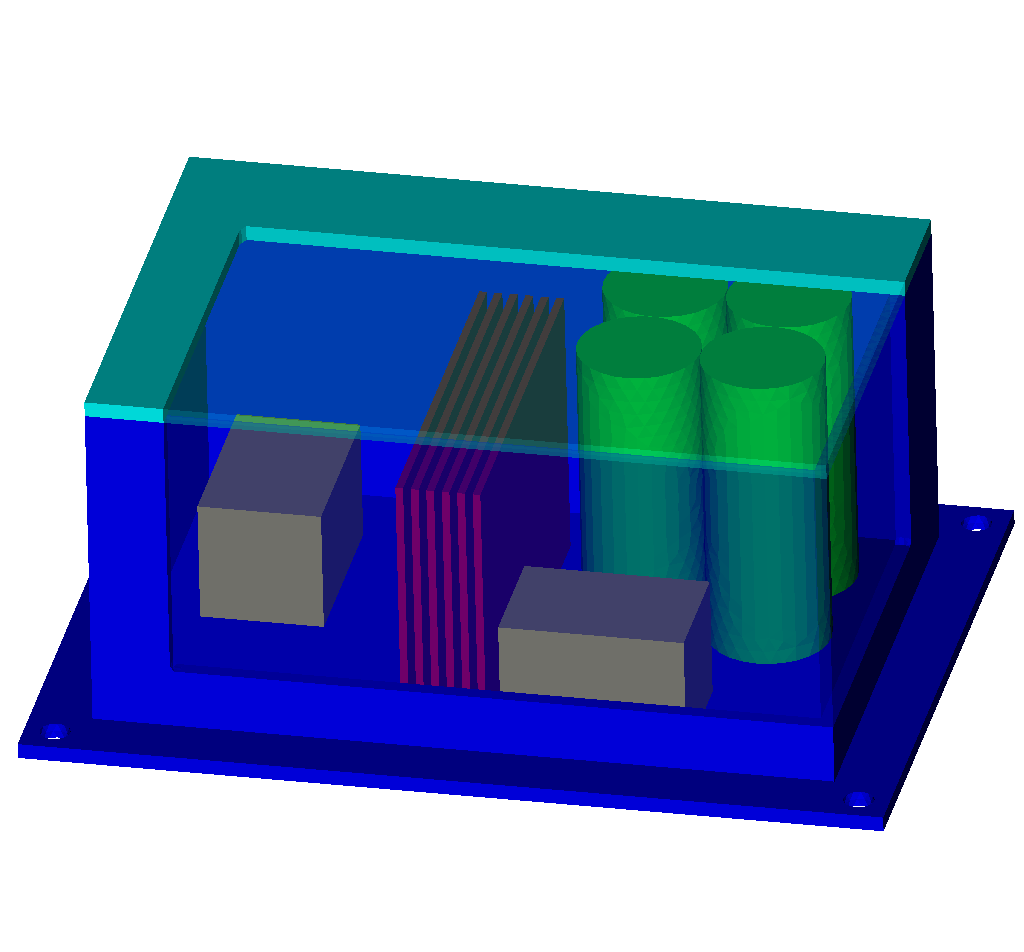 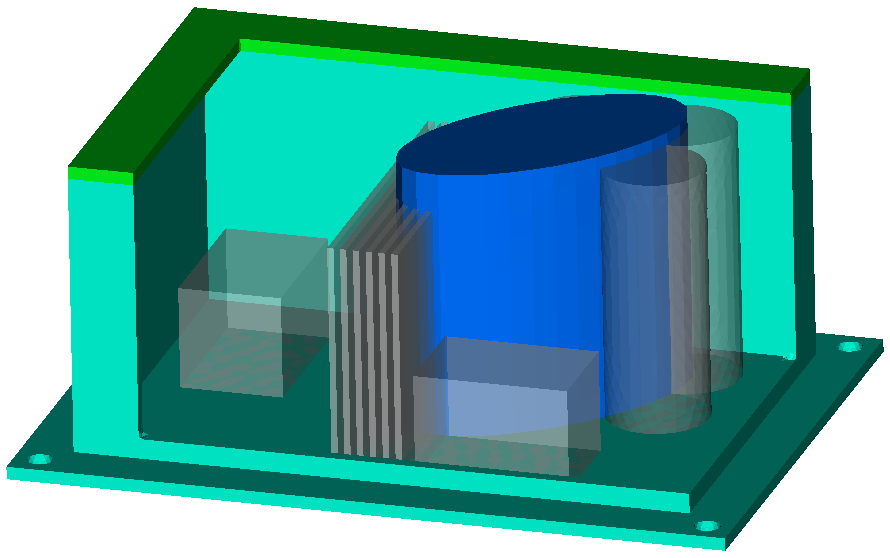 Sierra Mechanics
2
Plato: FY23 Q3 Noteworthy Items
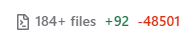 HOW ARE YOU DELIVERING ON 1IC?
Production-ready thrust – improved build/test process integrated with Sierra, partnership with analysts
Incorporation of ROL’s stochastic optimization capabilities via V&V project
Ability to work with and connect to Sierra Mechanics
Plans to leverage 1540 UX/UI experience/capabilities
PERFORMANCE TO PLAN HIGHLIGHTS:
Removal of Plato’s legacy optimizers completed. This offers access to new algorithms and reduces our code maintenance burden through removal of 64k+ lines of code!
Joshua Robbins putting together EDC demonstrator for mass property shape optimization based on SD Modal tool functionality
Full continuous integration with merge gating enabled for Plato!  Easier to use Sierra with Plato and substantially improves Plato’s code credibility moving forward.
Removal of legacy Plato
Optimizer and 
full use of ROL
+
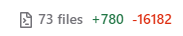 Has resulted in these advantages:
Removed 64K lines of code & technical debt!
Reduced maintenance burden
Increased code sharing
ROL is only gradient-based optimizer available in Plato
Over 64K lines of code deleted!
With help of DevOps, Plato is now on SRN under Continuous Integration
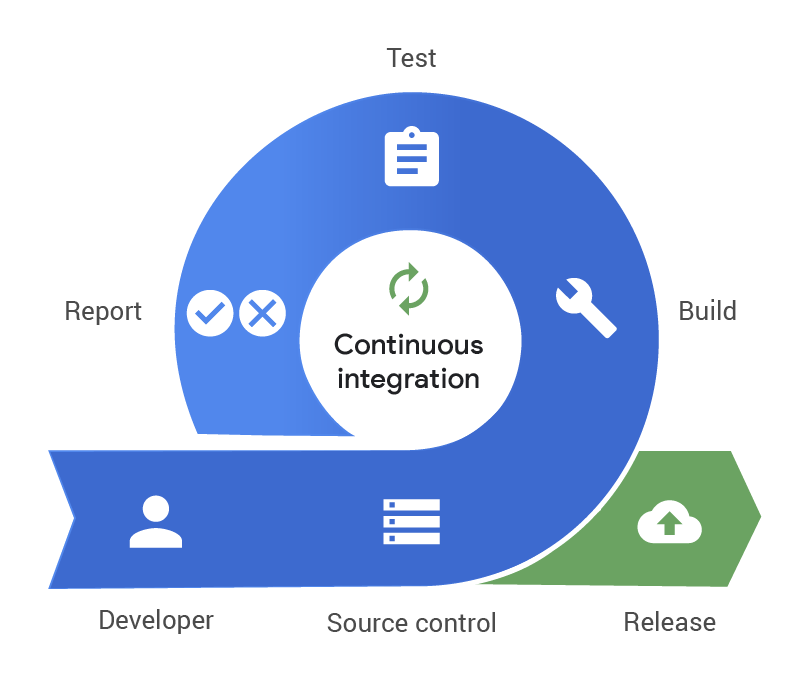 Has resulted in these advantages:
More secure development
Closer integration with Sierra
Closer integration with FuSED
Vastly improve code quality
Always in a releasable state
Hook up Tacho Solver
4
Customer: ASC/Plato
Purpose:
Epic Goal: Enable Plato Analyze use of ShyLU_Node solver Tacho
Sprint Goal: Plato interface is completed, Tacho is solving problems
Impact:
High-performance cross-platform shared-memory linear solver available in Plato
More robust testing, CPU-based testing
Performance improvements?
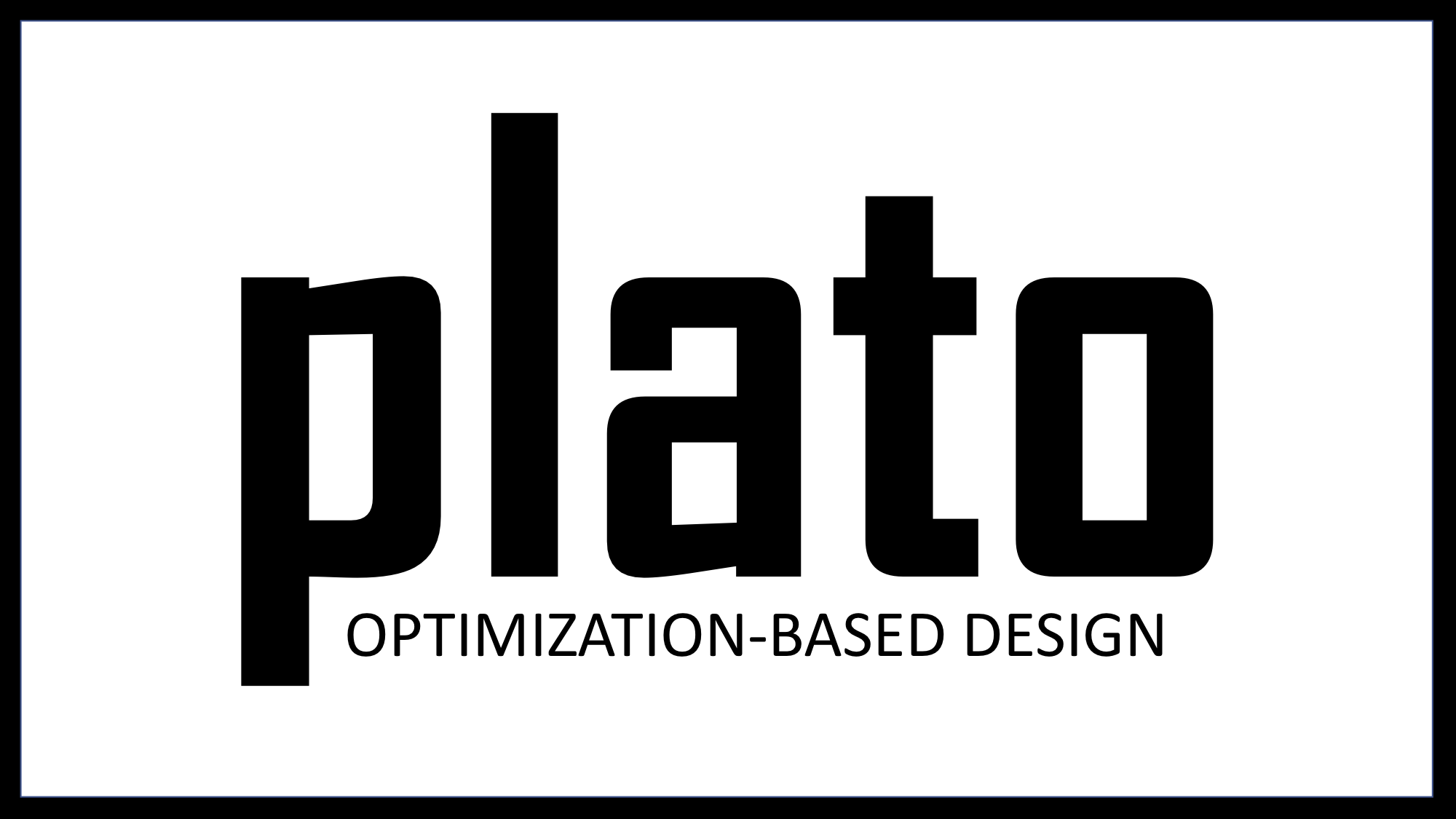 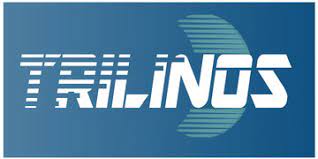 [Speaker Notes: Sean]
Hook up Tacho Solver
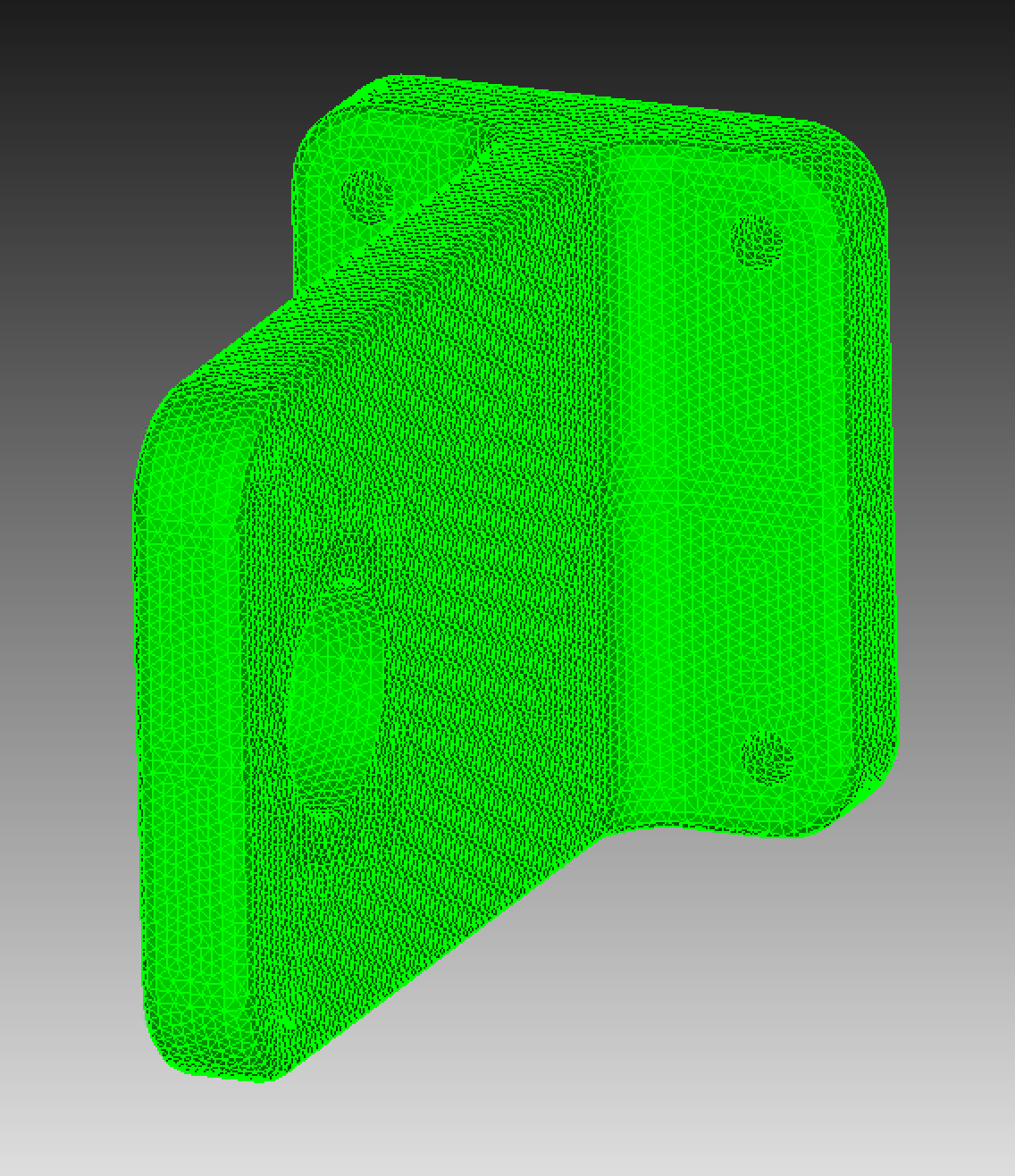 Instead of a few days’ effort, this turned into a two-sprint odyssey.

Thanks for your help:

Clark Dohrmann – lending us his interface
Kyungjoo Kim – helping us compile it
Christian Trott – helped us update to newer version of Kokkos
5
[Speaker Notes: Sean]
Hook up Tacho Solver
Timing comparison with AmgX (@ 1e-12) on compliance minimization problem
6
[Speaker Notes: Sean]
Hook up Tacho Solver
Large startup cost obscures behavior for small problem sizes
AmgX scales better for large problems, as expected
GPU build of Tacho limited by 32-bit integer indices (this is a choice), device memory.
Tacho amortizes symbolic factorization cost significantly: subsequent solves in optimization loop much quicker than the first
To try:
Tacho multi-core CPU builds on larger systems (no device memory limit)
Tacho with higher-order elements (AmgX struggles)
7
[Speaker Notes: Sean]
Hook up Tacho Solver
Timing comparison with AmgX (@ 1e-12) on orthotropic compliance minimization problem (poorly conditioned linear system)
Summary
Tacho is faster for up to a few hundred thousand DOFs
Tacho is faster and more robust for poorly-conditioned systems
Tacho works on CPUs and non-nVidia hardware
We will default to Tacho but keep AmgX
We will delete our interface to Epetra-based solvers
8
[Speaker Notes: Sean]
Mass mock design
EDC Demonstrator
Topology Optimization 
Rapid interrogation of target properties
Material downselect
Inspiration

Shape Optimization
Dialing it in

EDC demonstrator
shape optimization of mass properties 
web-based UI components
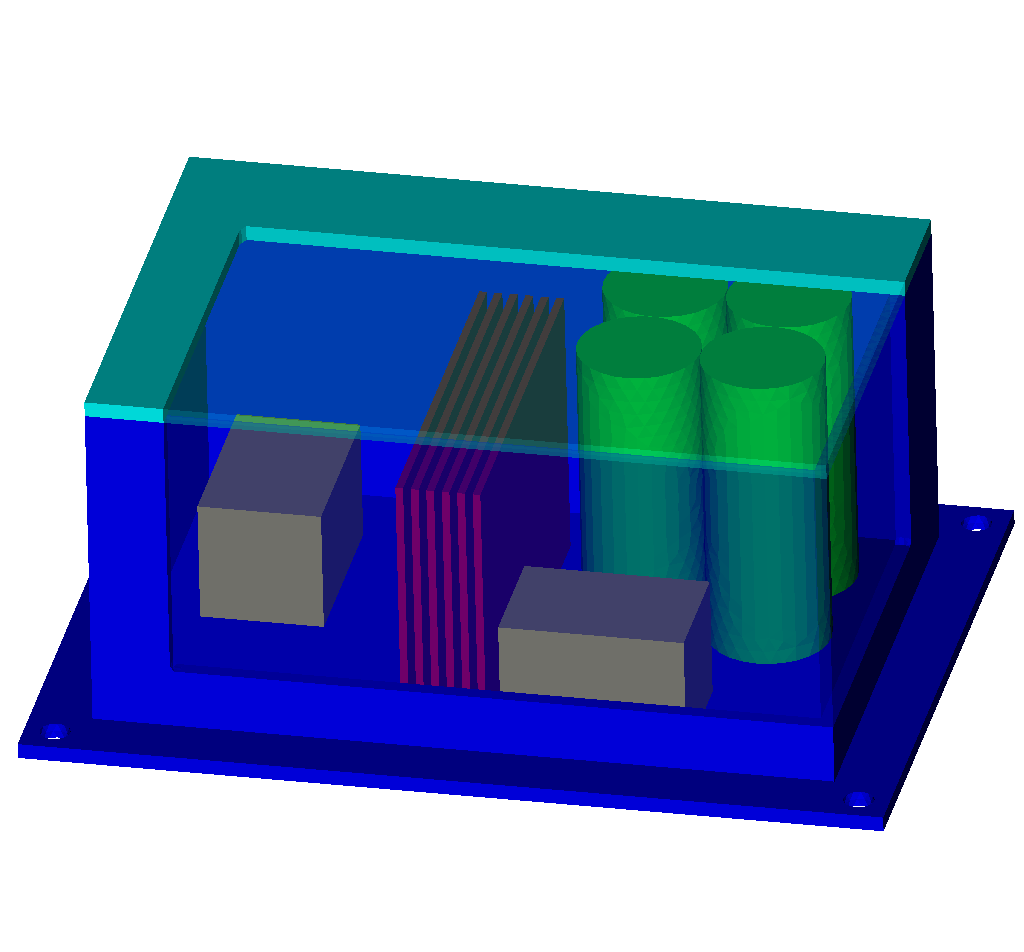 CAD
Shape Optimization
SGM
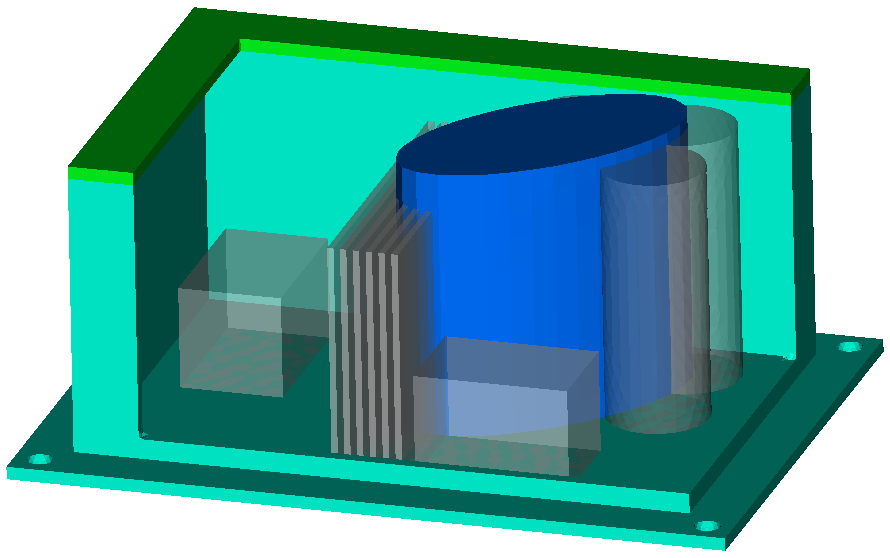 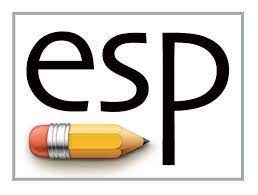 Target
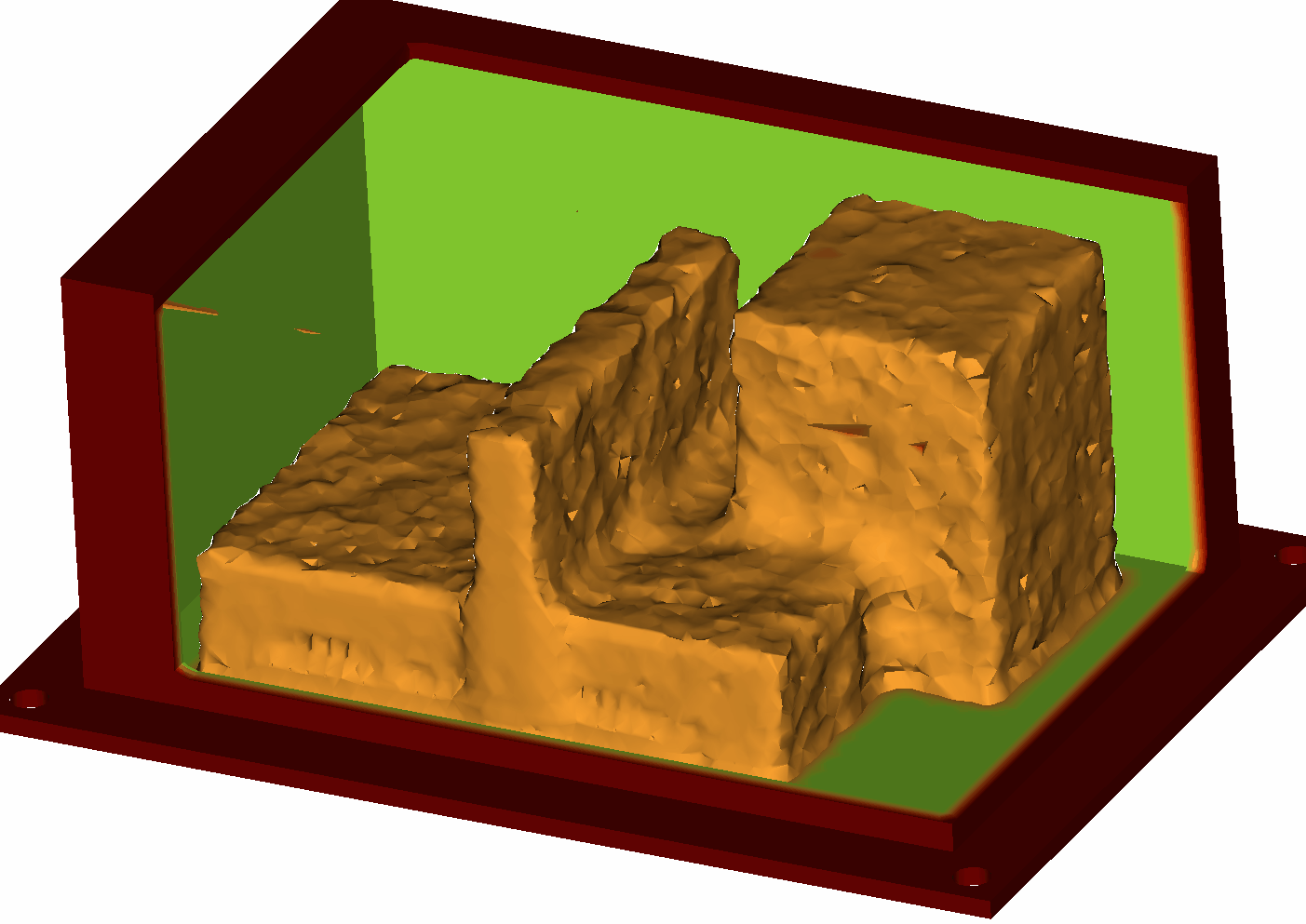 Topology Optimization
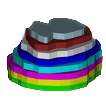 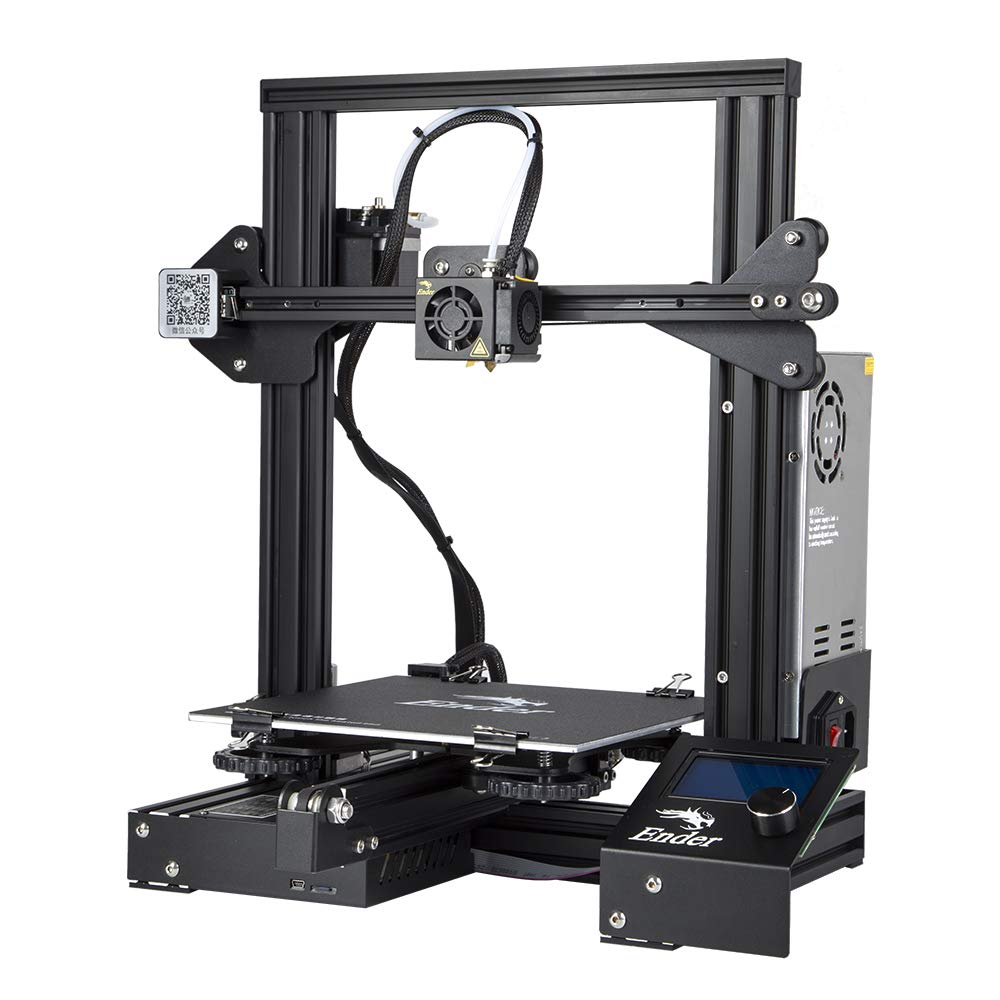 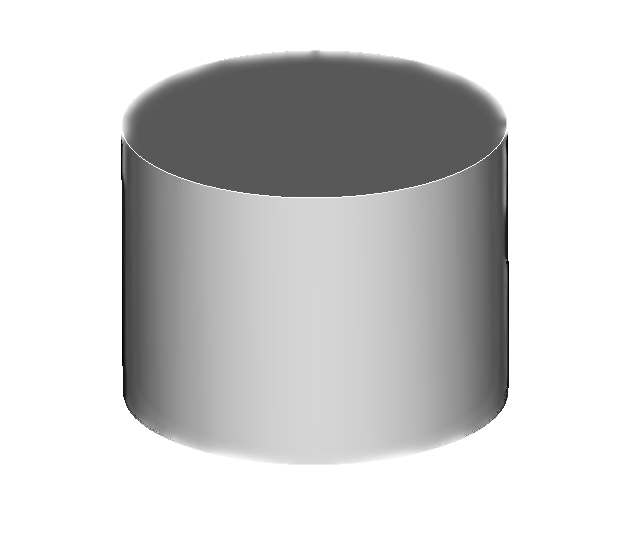 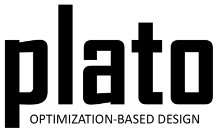 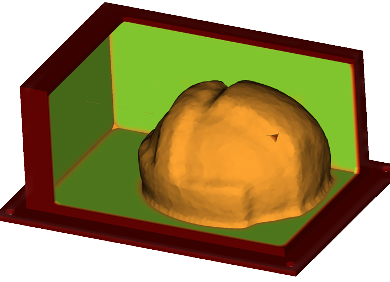 Machining
Additive Manufacturing
Long-term Vision for Matching Dynamics (FY24+)
User-friendly tools for mass/dynamic mock design and fixture design that drive development of UI/UX components and connection to DEE.

Automatic conversion of CAD to simplified CSG (SGM)
Mass-properties-aware simplification

Improved numerical algorithms (Sierra/SD)
Shape sensitivity for shells and contact; investigate MPE sensitivity
Great opportunity to refactor and clean up Plato-SD interface

Improved problem formulation (FuSED/ROL)
Optimal selection of measurement locations
Generalization measurement operators to account for experimental data.

Level-set Methods for Topology Optimization (LDRDs: Alberdi, Dugger)
Necessary to get good solutions with dynamic physics
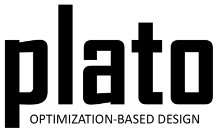 Mass Mock Modal Matching
Modes measured at blue dots on the bottom of the geometry
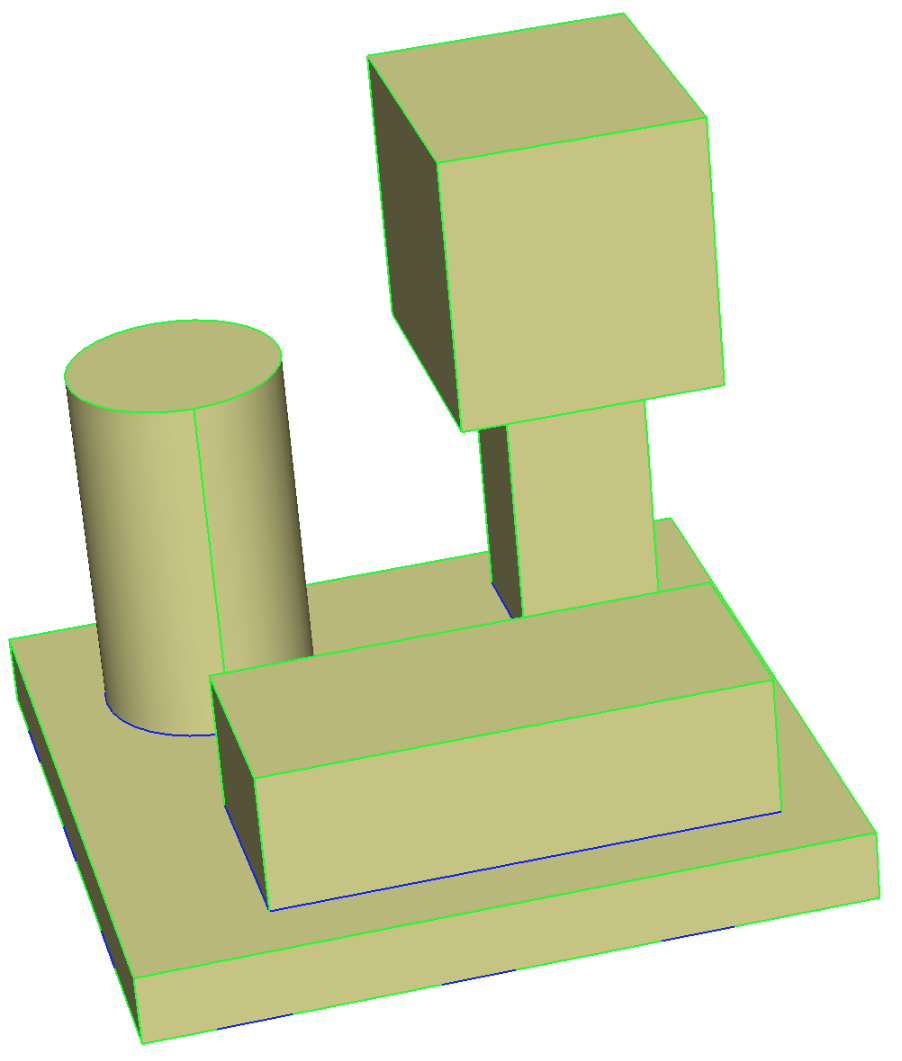 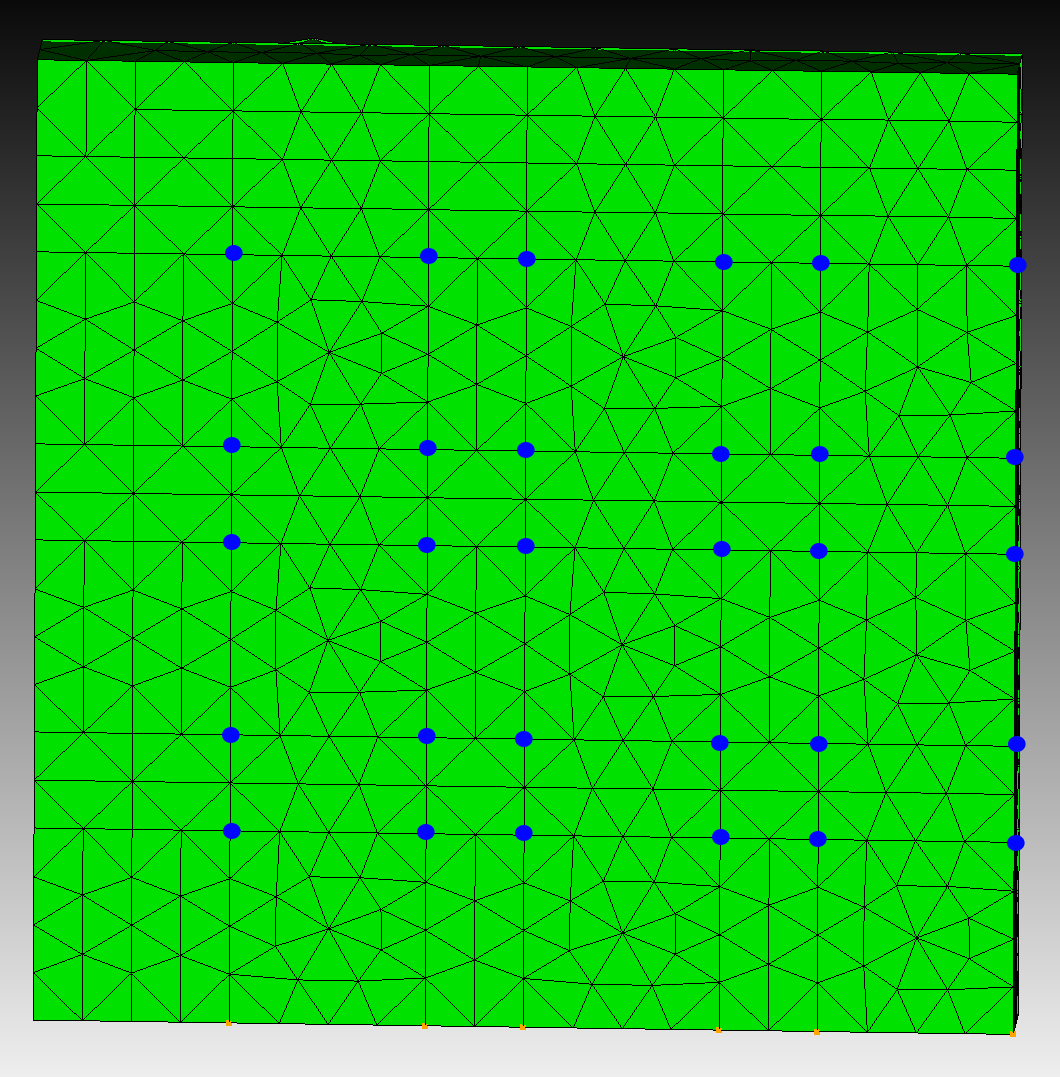 11
[Speaker Notes: Ryan]
Mass Mock Modal Matching
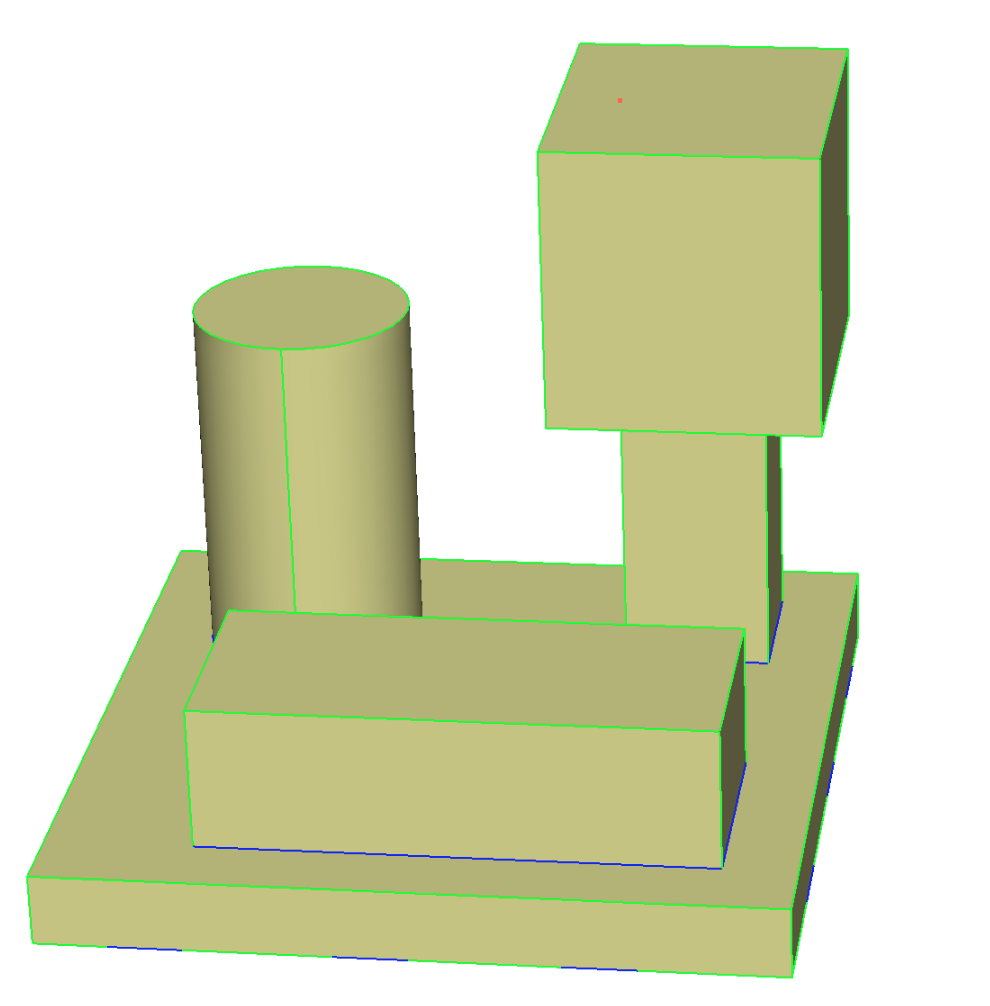 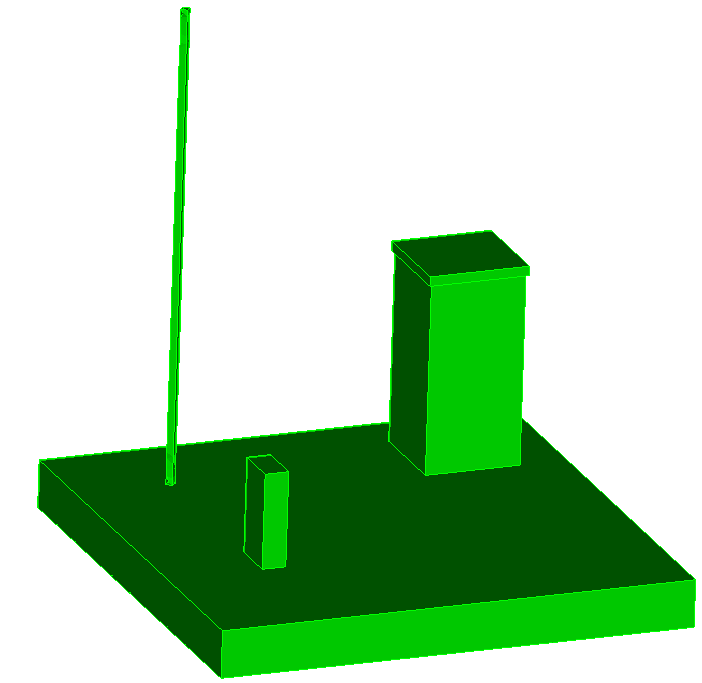 Initial
Gold
12
[Speaker Notes: Ryan]
Modal assurance criterion (mac)
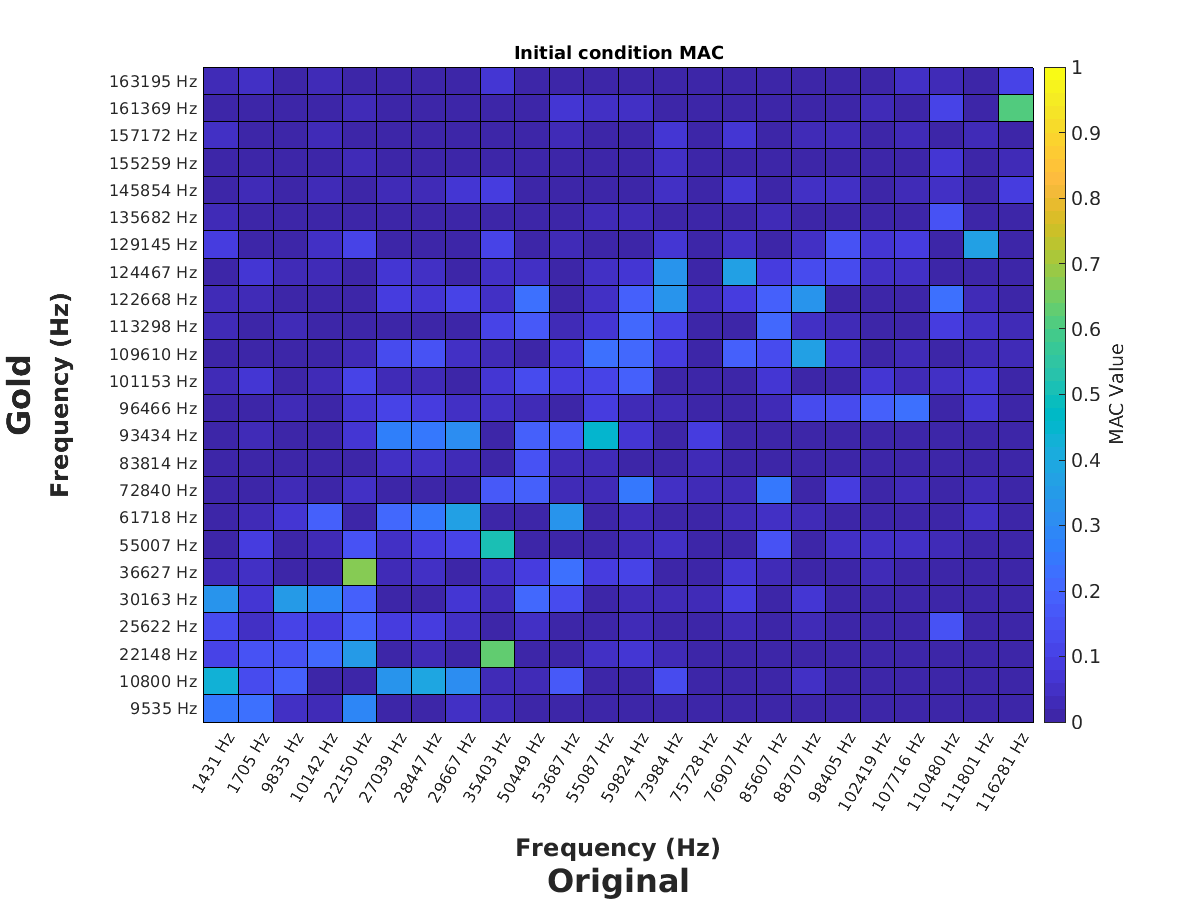 13
[Speaker Notes: Ryan]
Mass Mock Modal Matching
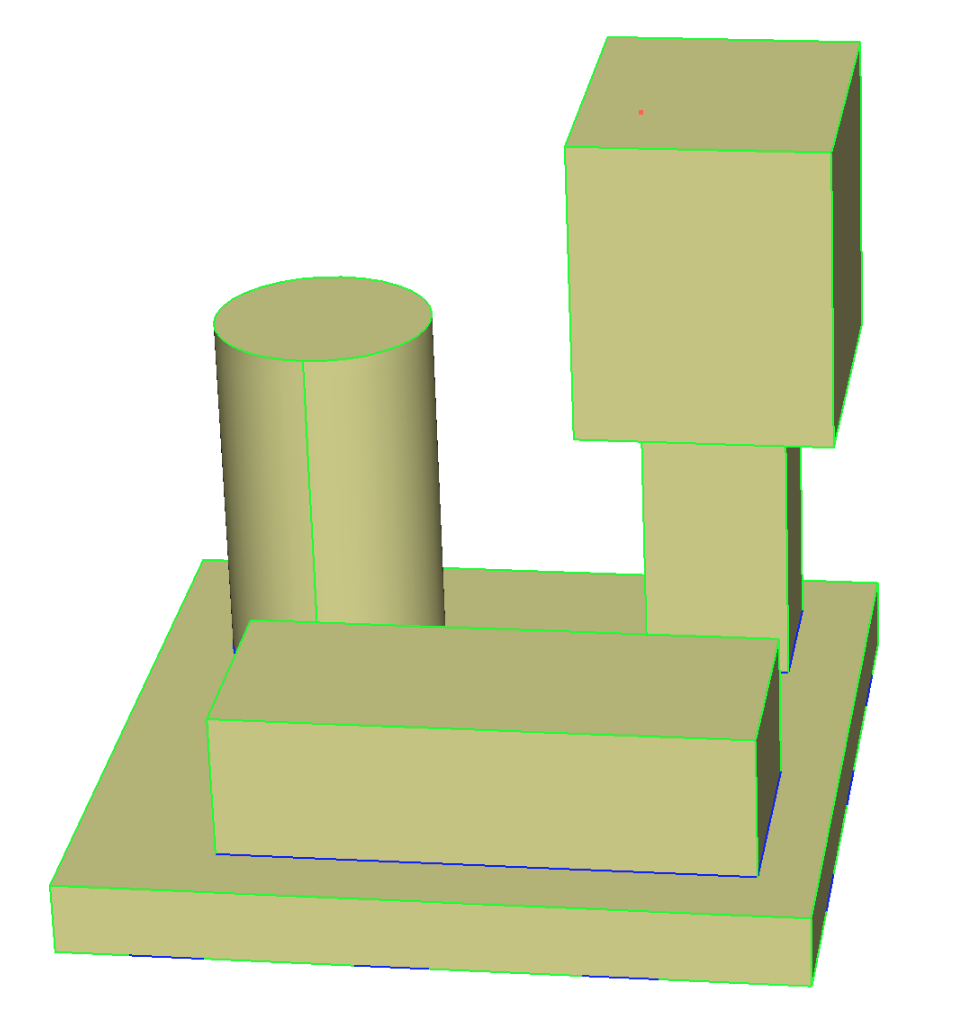 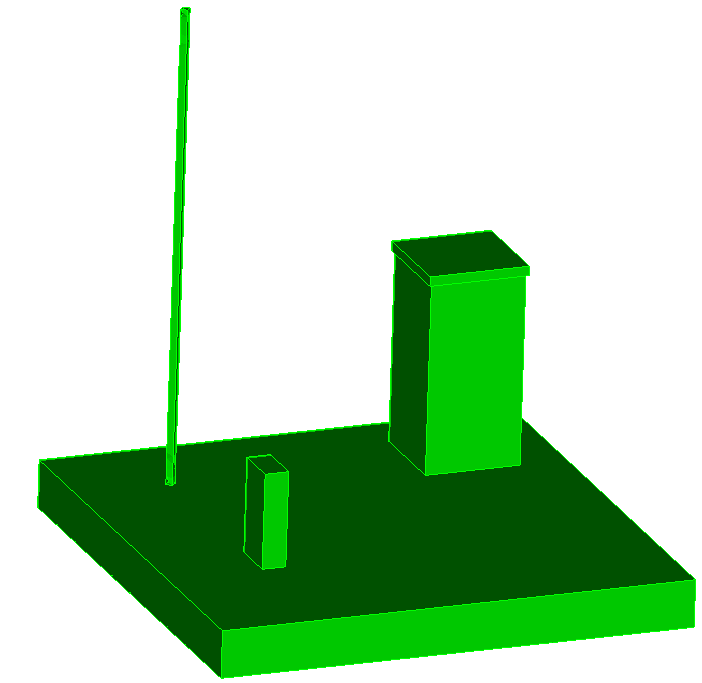 14
[Speaker Notes: Ryan]
Modal assurance criterion (mac)
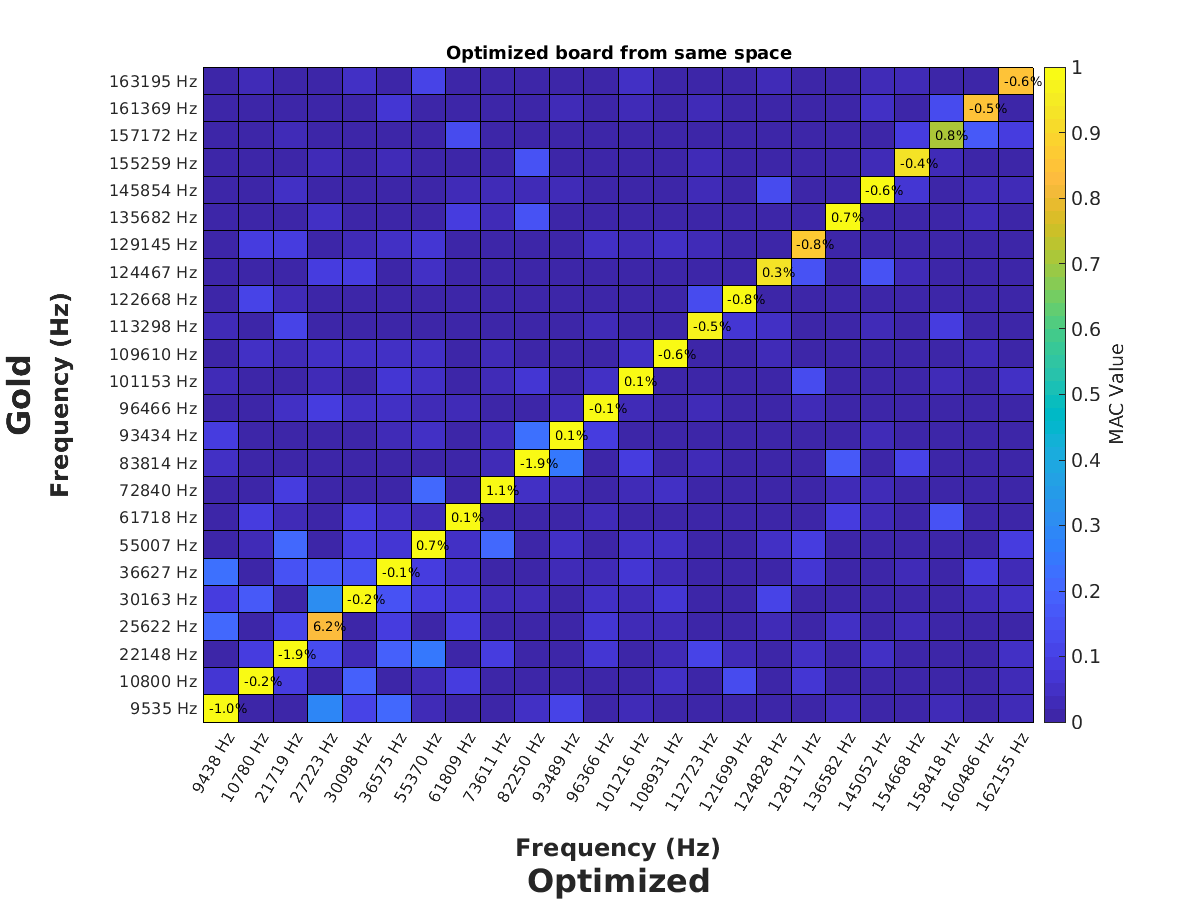 15
[Speaker Notes: Ryan]
Mass Mock Modal Matching
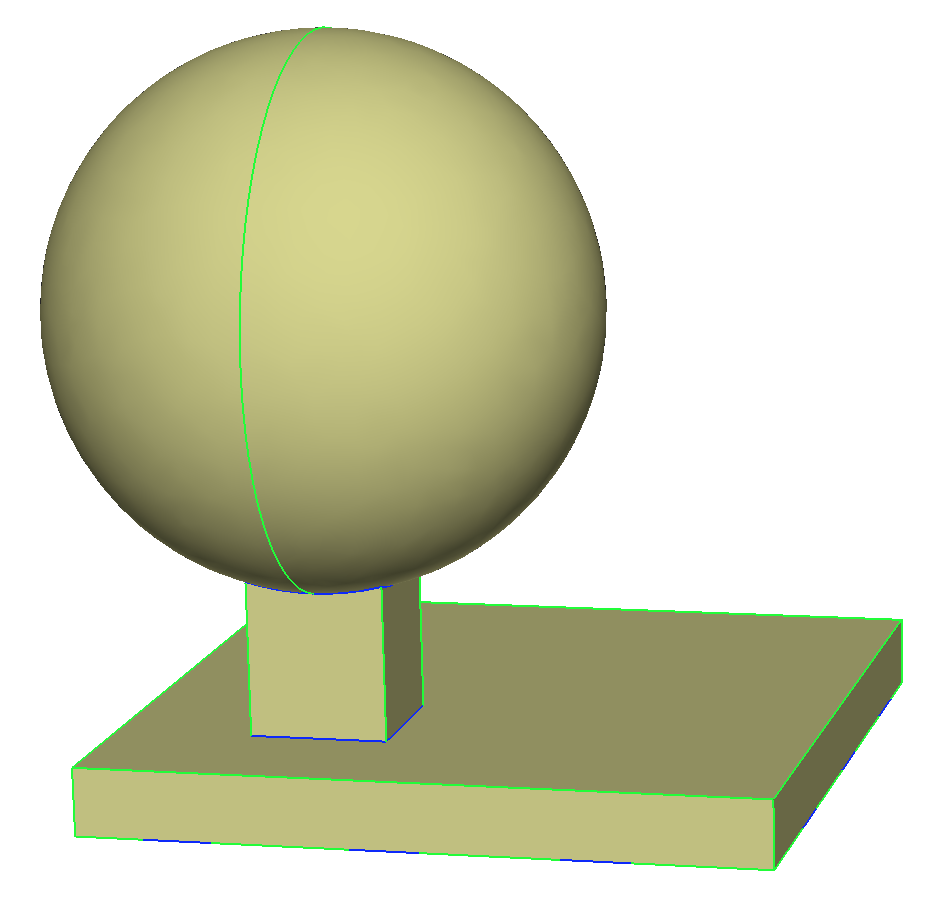 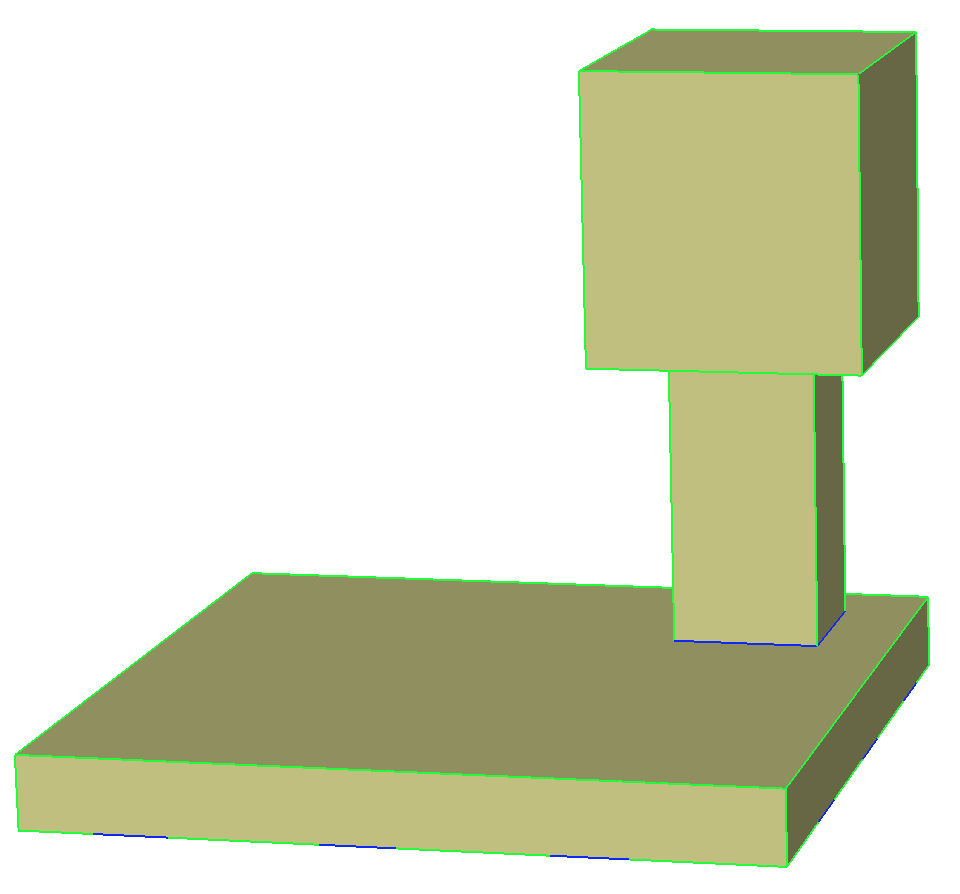 Initial
Gold
16
[Speaker Notes: Ryan]
Modal assurance criterion (mac)
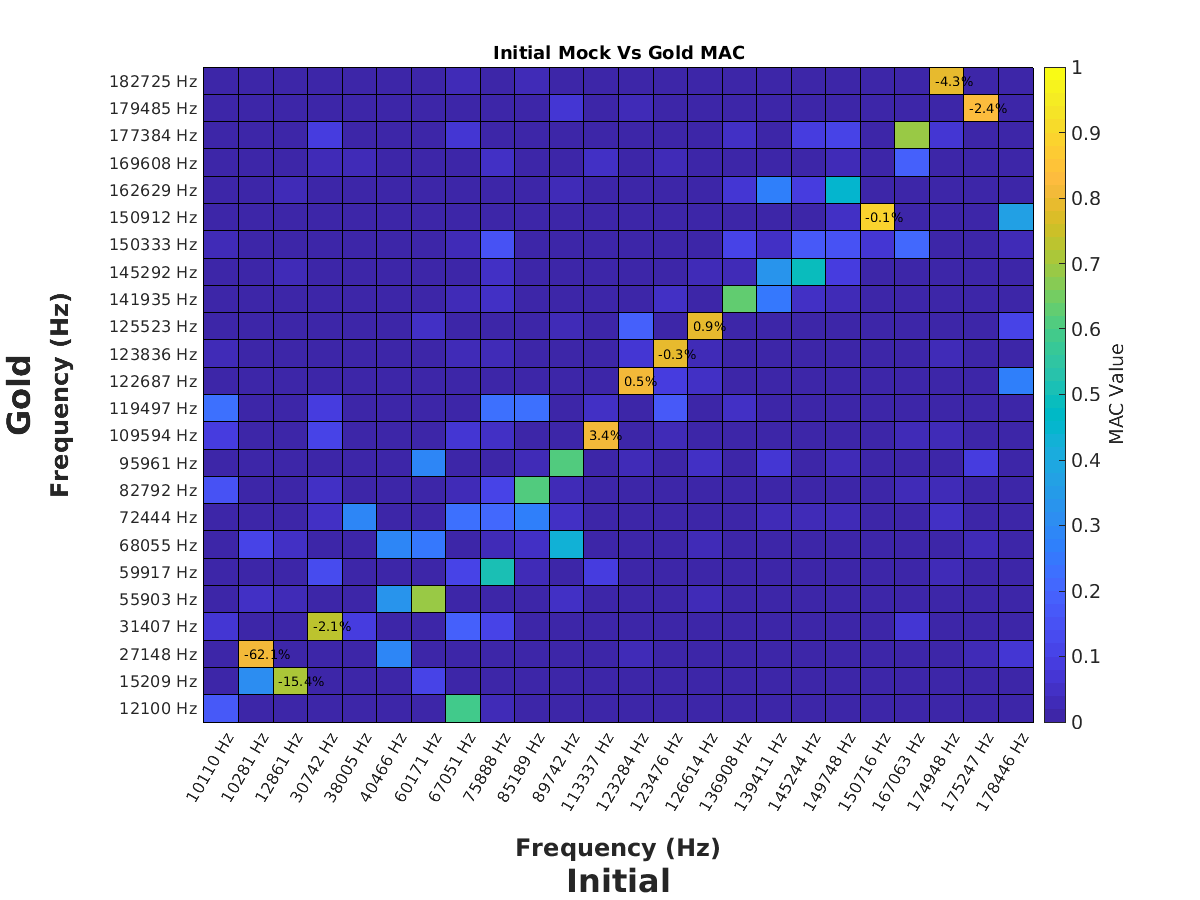 17
[Speaker Notes: Ryan]
Mass Mock Modal Matching
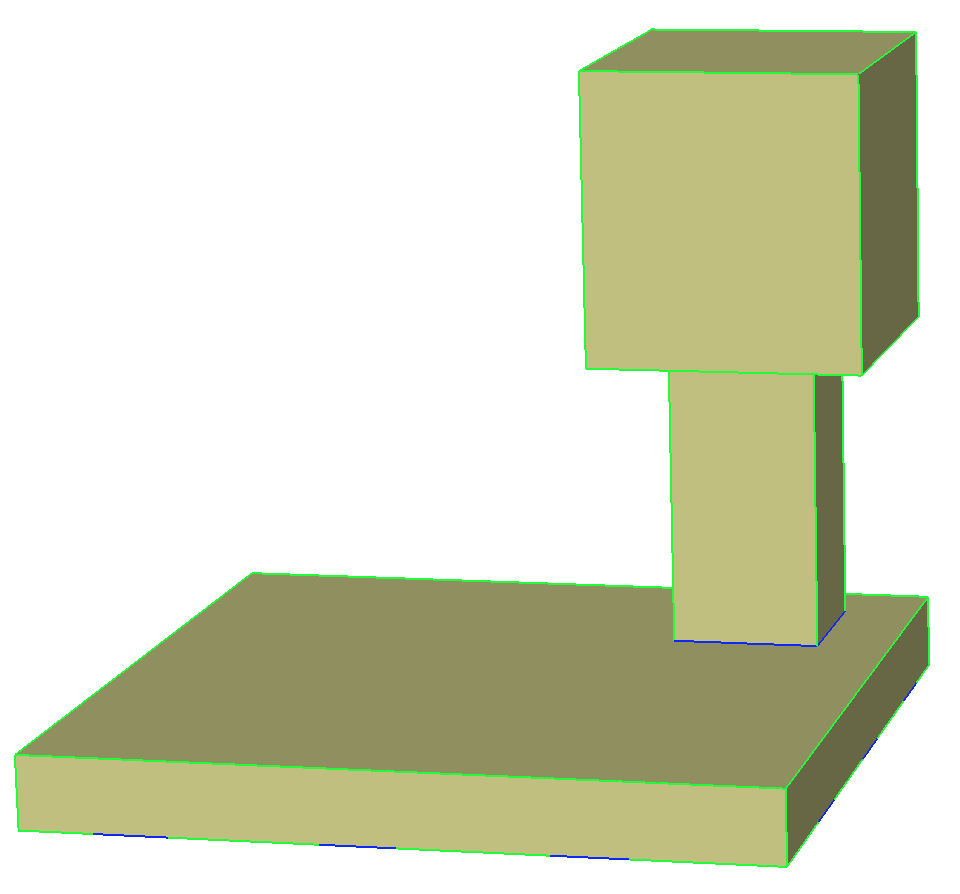 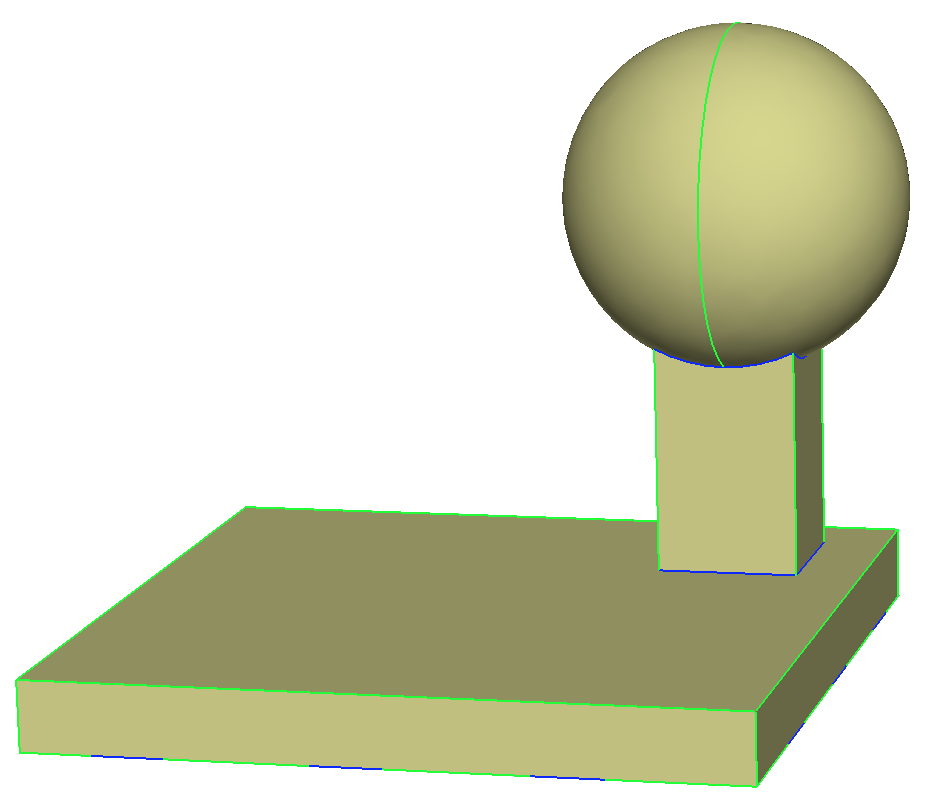 Optimized
Gold
18
[Speaker Notes: Ryan]
Modal assurance criterion (mac)
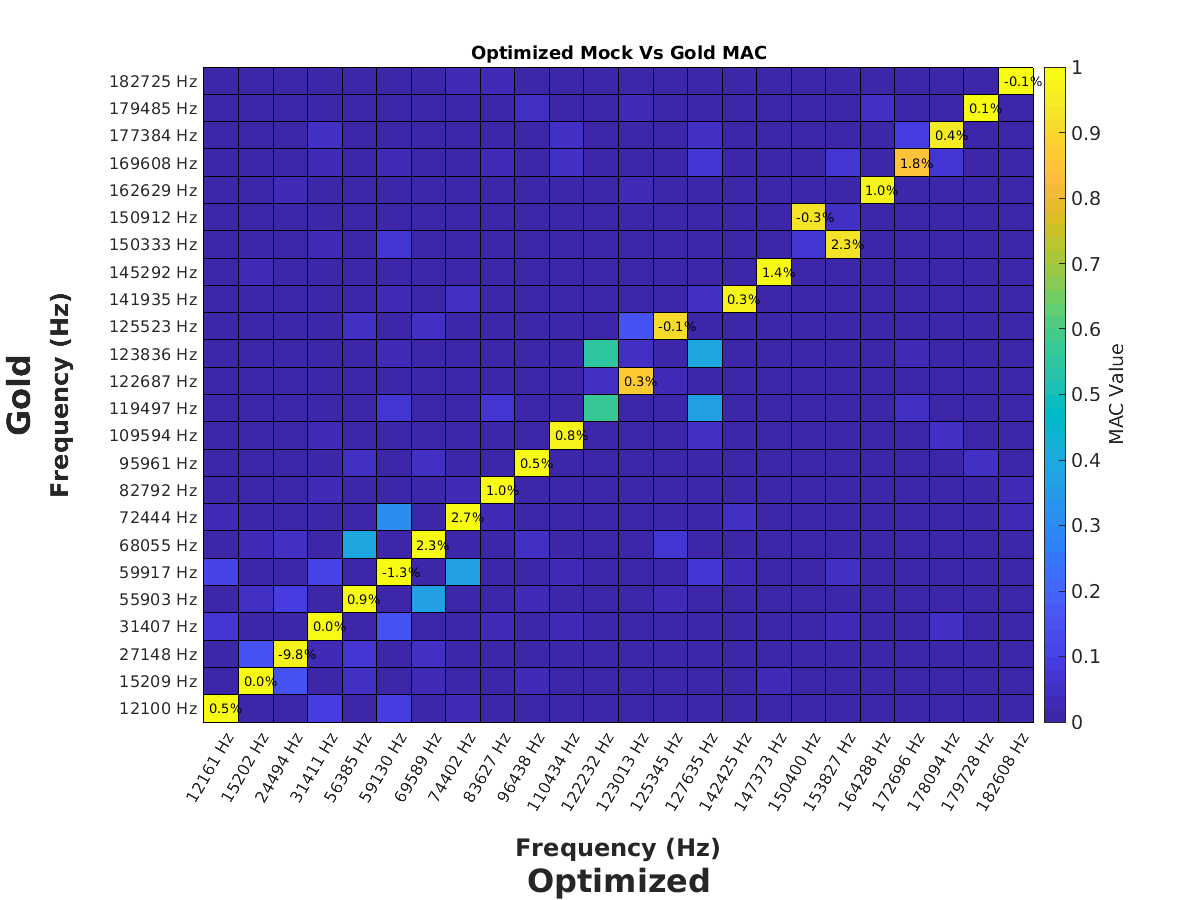 19
[Speaker Notes: Ryan]
Parallelization of Stochastic ROL
20
Customer: ASC
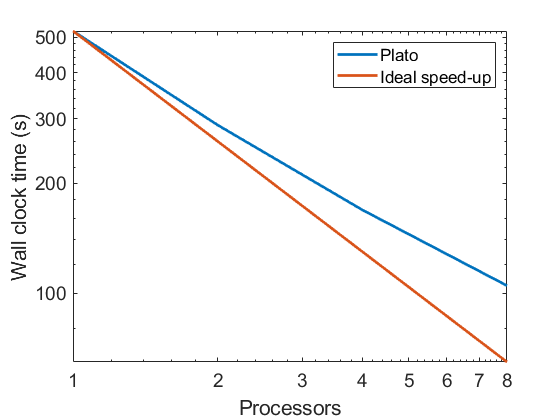 Purpose:
Epic Goal: Integrate stochastic ROL methods
Sprint Goal: Implement parallelization
Stochastic methods evaluate large numbers of samples
Batch compute objectives/gradients over available physics codes
Future work:
Write report
Impact:
Running stochastic problems is more practical
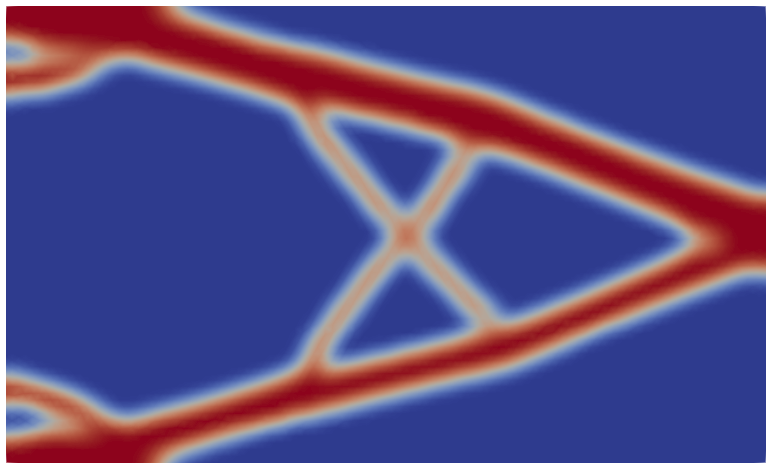 Gaussian distribution load
32 samples
V&V Project Final Report
21
Customer: ASC
Purpose:
Epic Goal: Integrate stochastic ROL methods
Sprint Goal: Write final V&V report
Summarized work completed and implementation details
Demonstrated parallel speed-up
Provided examples of larger scale problems
Impact:
Reporting and documentation of stochastic optimization features
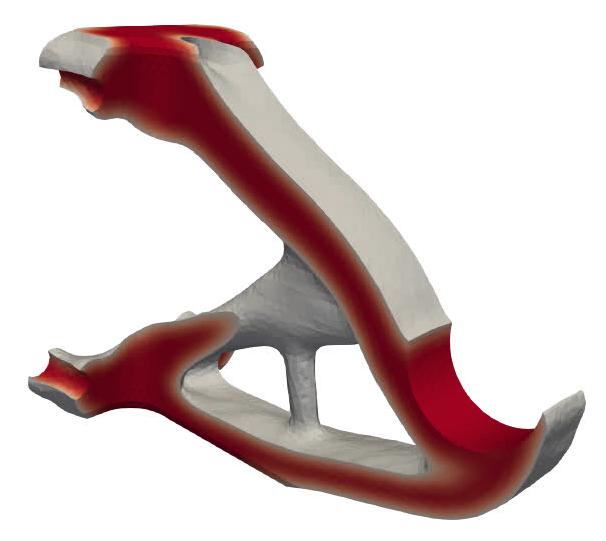 Risk neutral
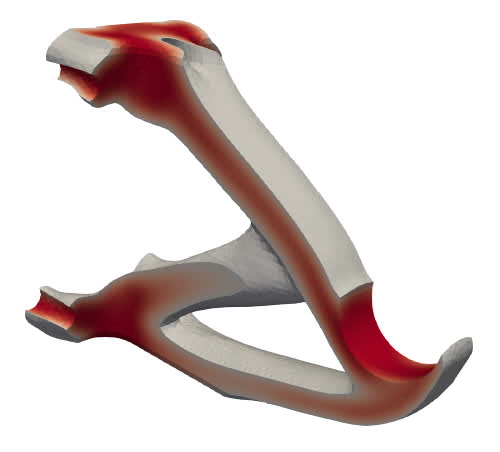 Risk averse
Bracket Optimization
22
Purpose:
Sprint Goal:
Validate bracket designs
Follow-up optimization
Stress constrained mass minimization

Results:
Provided several optimized designs for different stress constraints
Customer to additively manufacture in 316 stainless
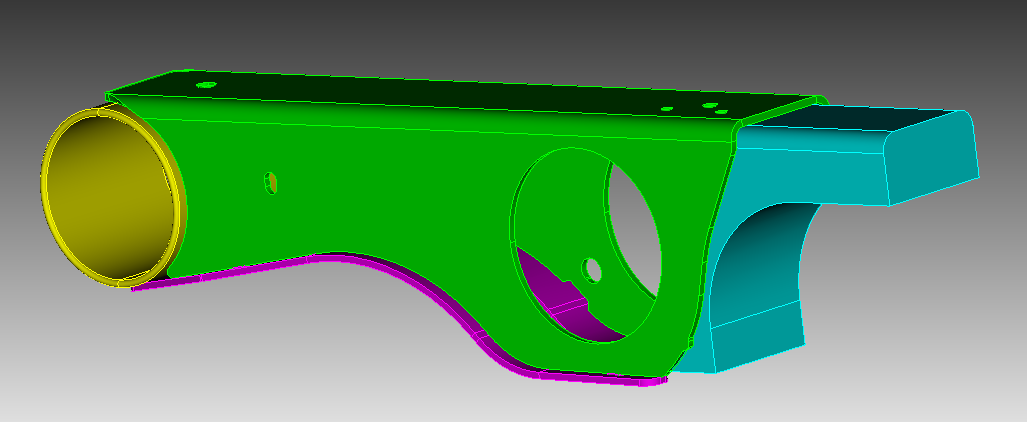 Design volume
[Speaker Notes: Sean]
316 Stainless Steel
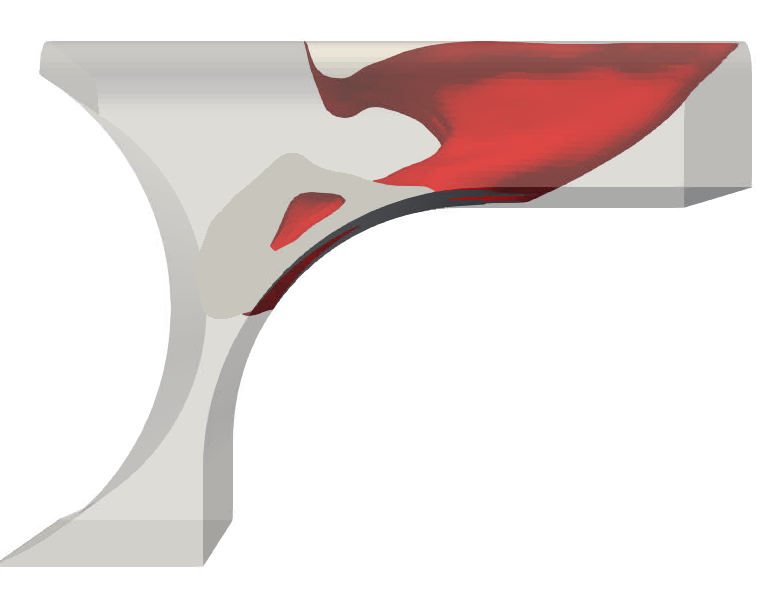 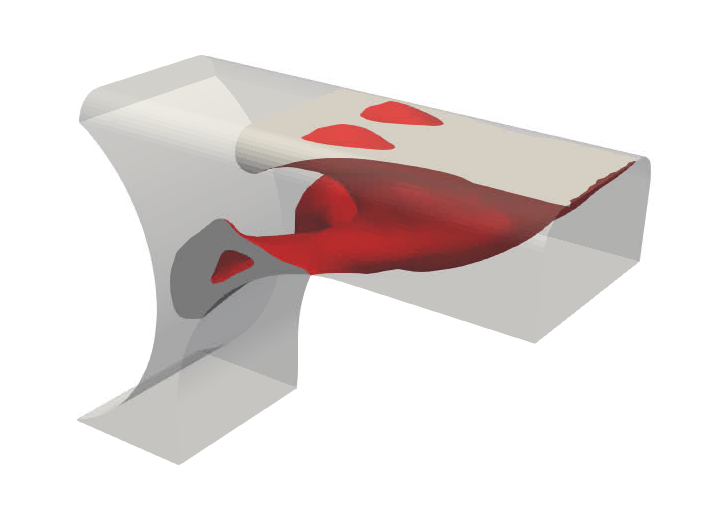 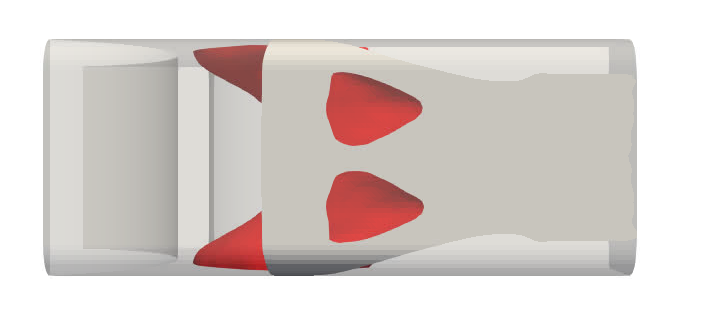 Stress constraint: 50.4 ksi

Volume: 23.6 in3
Mass: 6.7 lbs
Vol frac: 15.2%

Original volume: 155.2 in3
Original mass: 44.5 lbs
Analysis Results
Extract surfaces from results
Remesh with tets
Run in Sierra/SD with a mounting bracket to mimic trailing arm and tet10 elements
Tied contact BC for weld at interface of the two blocks
Fixed BCs placed on back of bracket
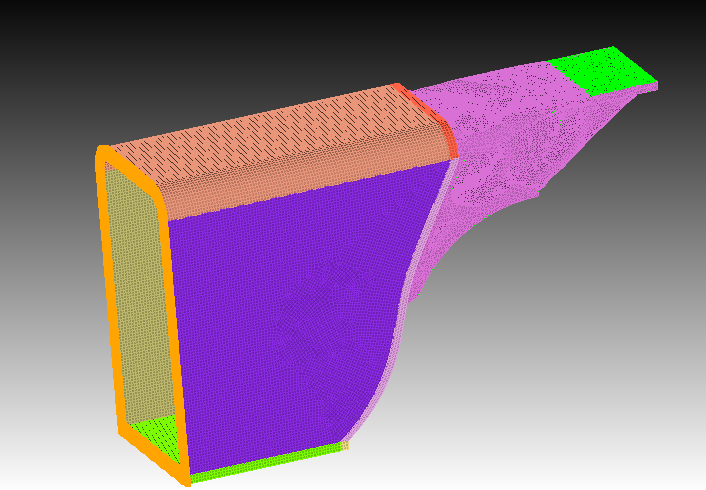 Fixed
316 Stainless Design
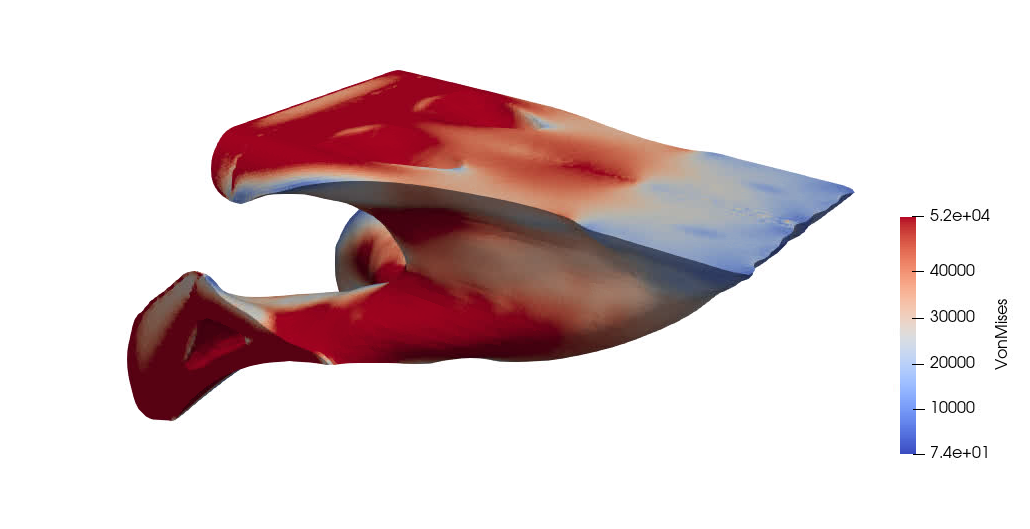 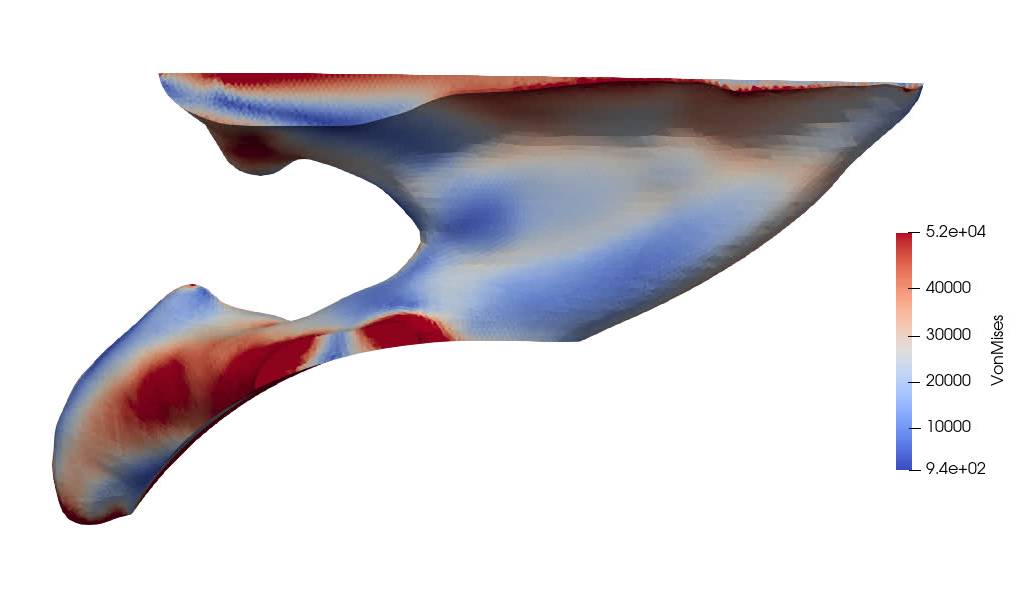 Max Von Mises stress >300 ksi
Von Mises stress, capped at 52 ksi
Yield strength 59 ksi
Center cut-through
Modified fixed BCs
Fixed tangential displacement components
Free normal components
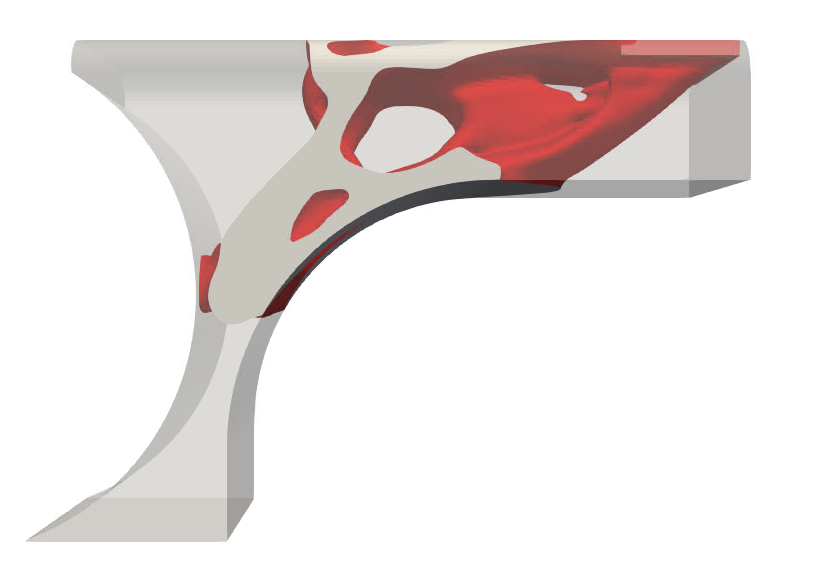 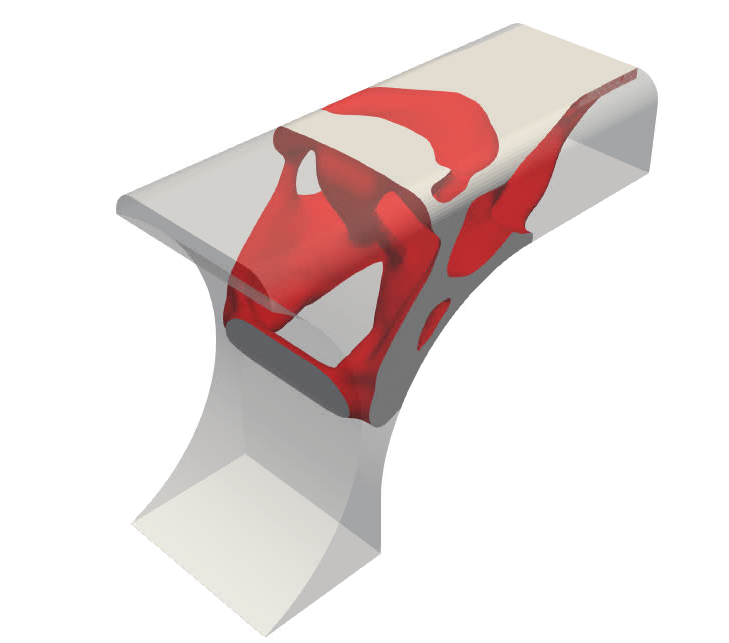 Stress constraint: 50.4 ksi

Volume: 35.5 in3
Mass: 10.2 lbs
Vol frac: 22.8%

Original volume: 155.2 in3
Original mass: 44.5 lbs
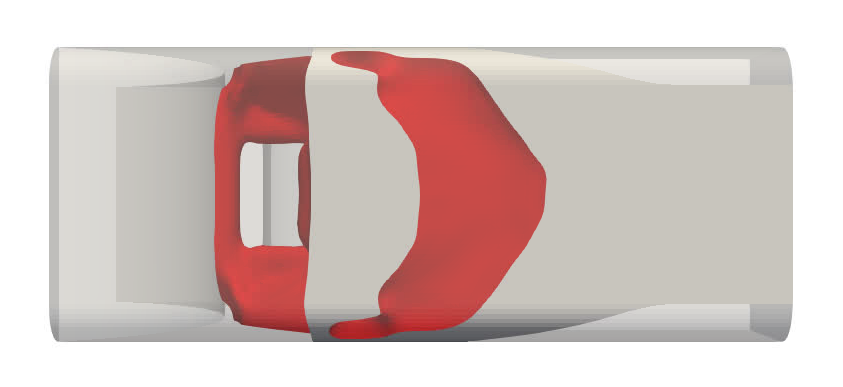 Modified fixed BCs
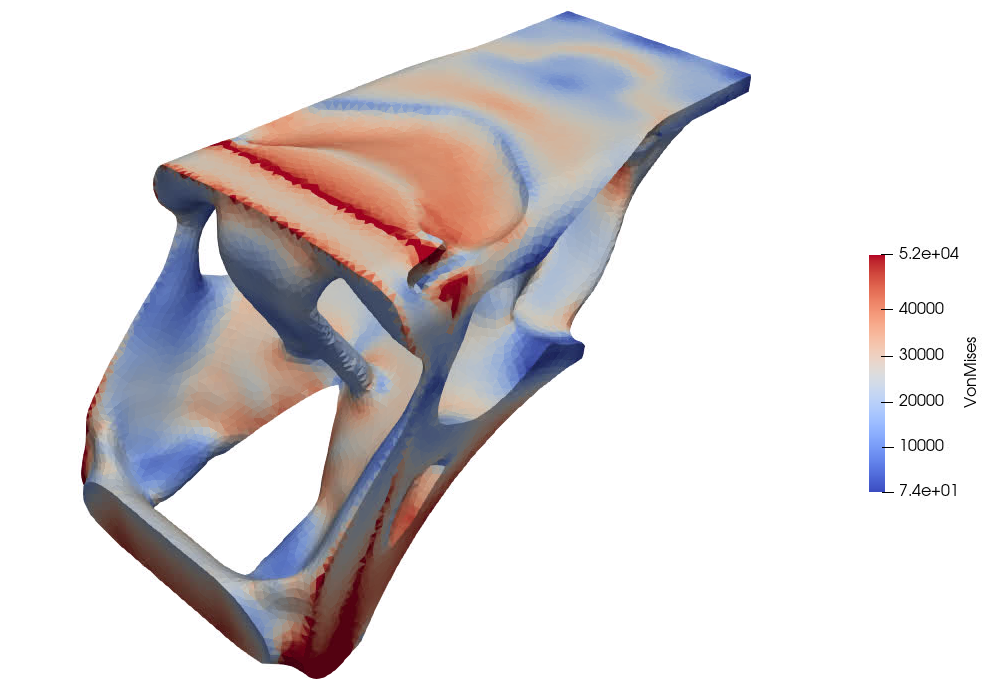 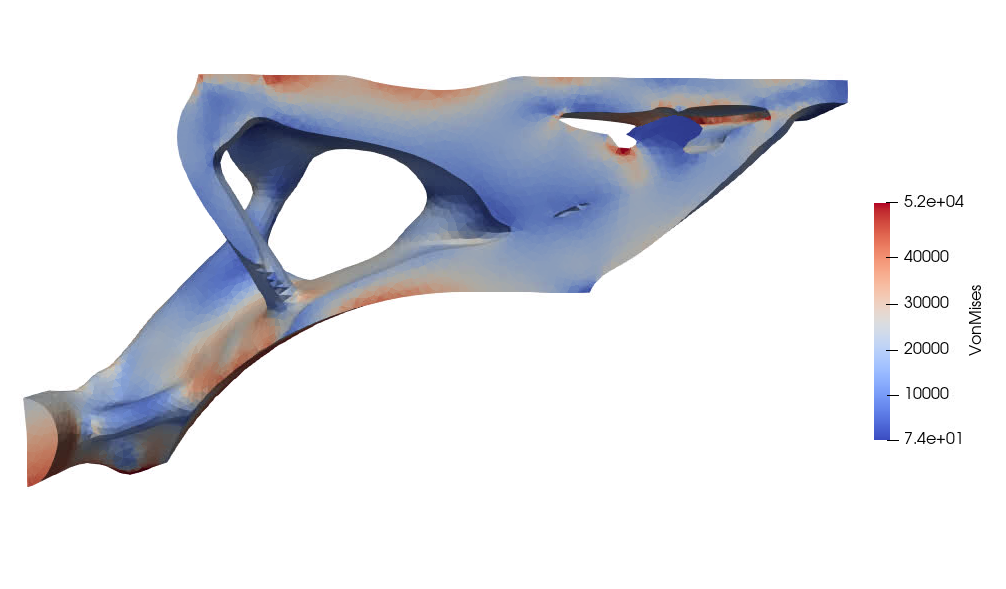 Von Mises stress, capped at 52 ksi
Center cut-through
316 stainless steel
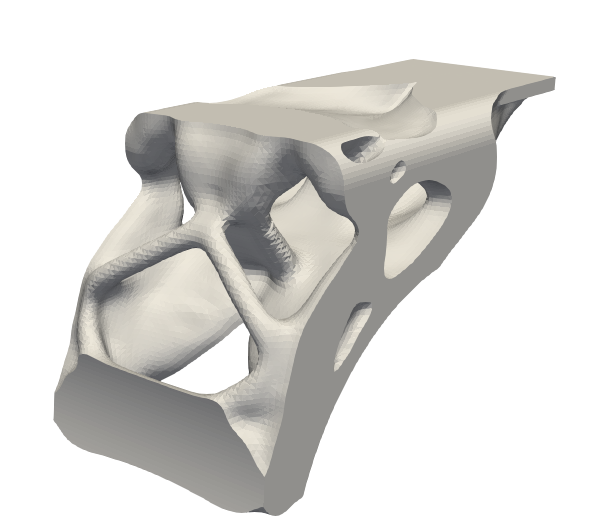 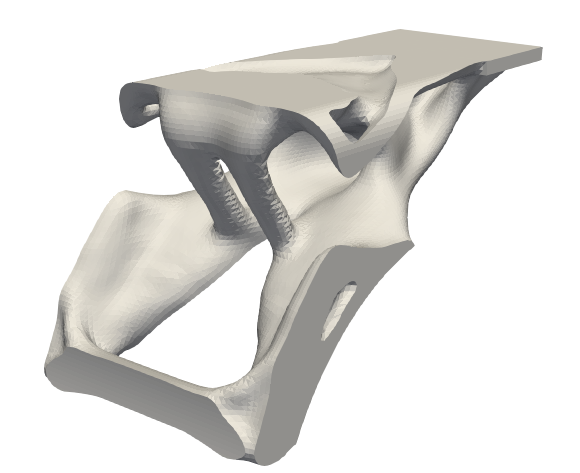 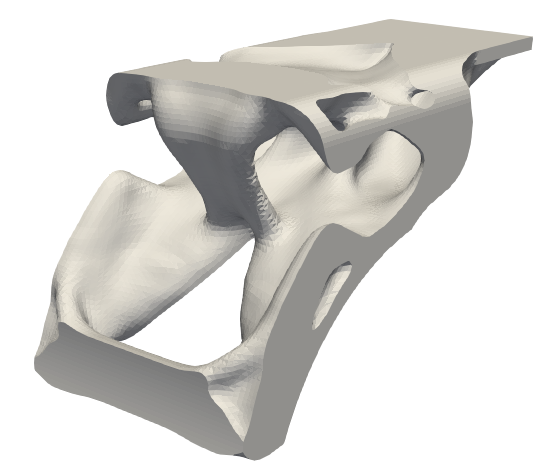 Stress constraint: 80% yield strength (47.5 ksi)

Mass: 8.7 lbs
Stress constraint: 70% yield strength (41.5 ksi)

Mass: 10.3 lbs
Stress constraint: 60% yield strength (35.6 ksi)

Mass: 12.7 lbs
conclusion: Direction of plato
Plato has an entrepreneurial history…
Focus on research capabilities: proof of concept without maturation
Development of its own optimizers, physics code
Success in proving capability, bringing in SPP, LDRD funding

but now is becoming a production code:
Strengthening Agile practices
Incorporation of Continuous Integration (CI)
Switch to ROL, pivot focus to Sierra Mechanics while maintaining AM engagements

Desired relationship with Trilinos:
Strong collaboration with ROL on research, optimizer development, stochastic problems
Continued engagement with Kokkos for performance portability
Development of Tacho: need for performance-portable shared-memory sparse-direct linear solver
29